DV Workbook as Alma Homepage
Explanation and Live Demonstration
Yoel Kortick
Senior Librarian
Introduction
The sample DV Workbook
Configuring the DV Workbook to be the Alma homepage
Introduction
Introduction
It is possible to use a Data Visualization workbook as the Alma homepage
This is useful if a staff user wants to display data relevant to his or her role in Alma by default.
The homepage appears when first logging into Alma or when clicking the icon on the top left.
Introduction
4
The sample DV Workbook
The sample DV Workbook
On the next slide we will look at a DV Workbook relevant for a staff user who deals with fulfillment.
The DV Workbook shows the number of loans for the current calendar year by patron user group.
The DV Workbook is called “Loans by patron group for current calendar year” and is saved in folder “Shared Folders/Demo Alma University/Reports/Objects - DV and analytics/DV”
The sample DV Workbook
6
The sample DV Workbook
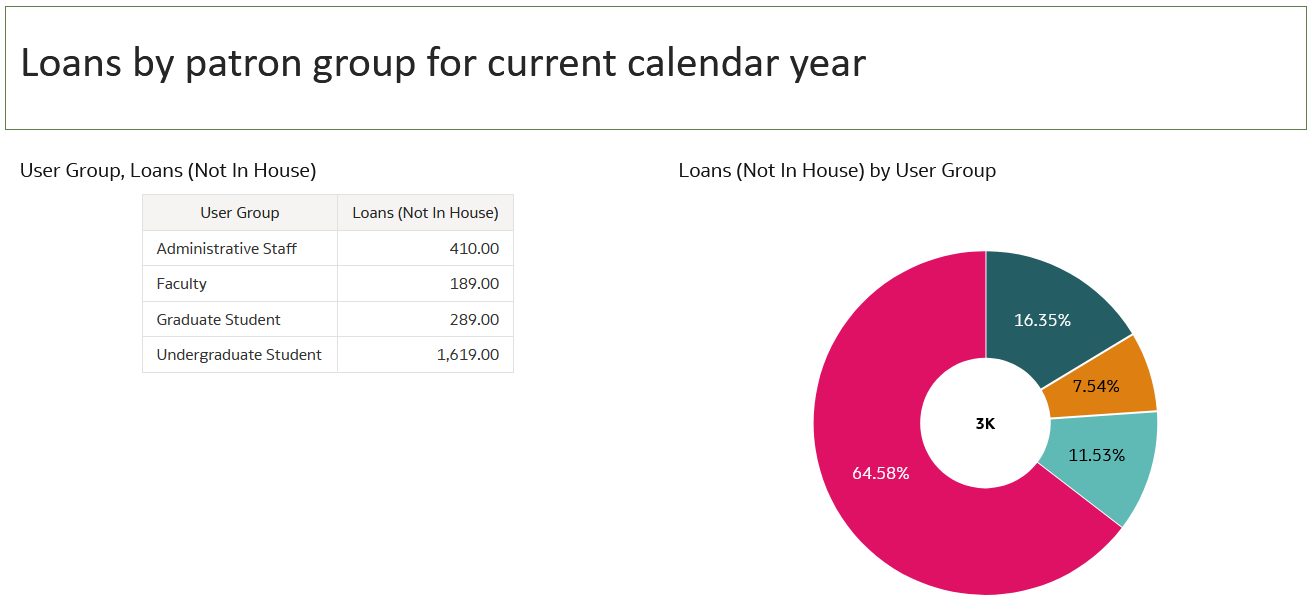 The sample DV Workbook
7
The sample DV Workbook
Here is the DV Workbook saved in the relevant folder
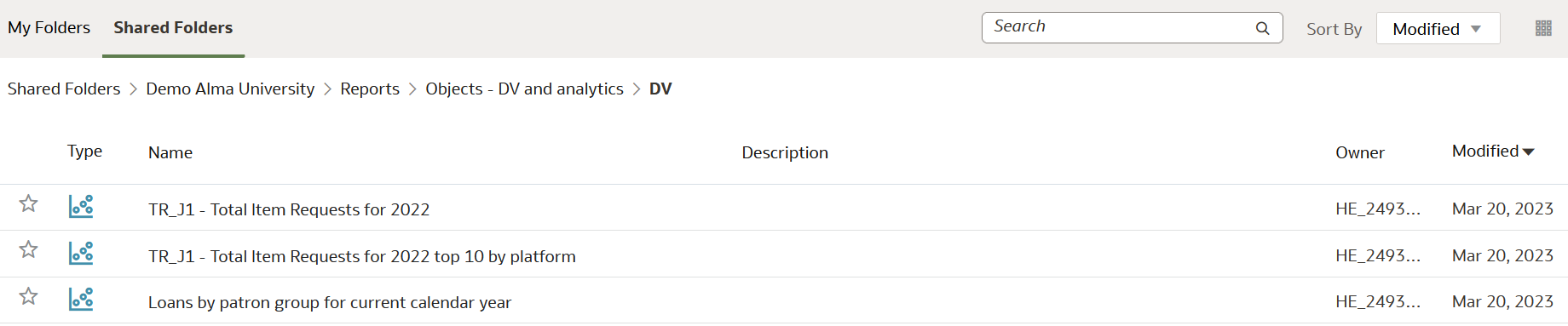 The sample DV Workbook
8
Configuring the DV Workbook to be the Alma homepage
Configuring the DV Workbook to be the Alma homepage
As previously stated, it is possible to make the Alma homepage be a Data Visualization worksheet.
The next slide shows the current Alma homepage, with selected analytics widgets.
Configuring the DV Workbook to be the Alma homepage
10
Configuring the DV Workbook to be the Alma homepage
The current Alma homepage
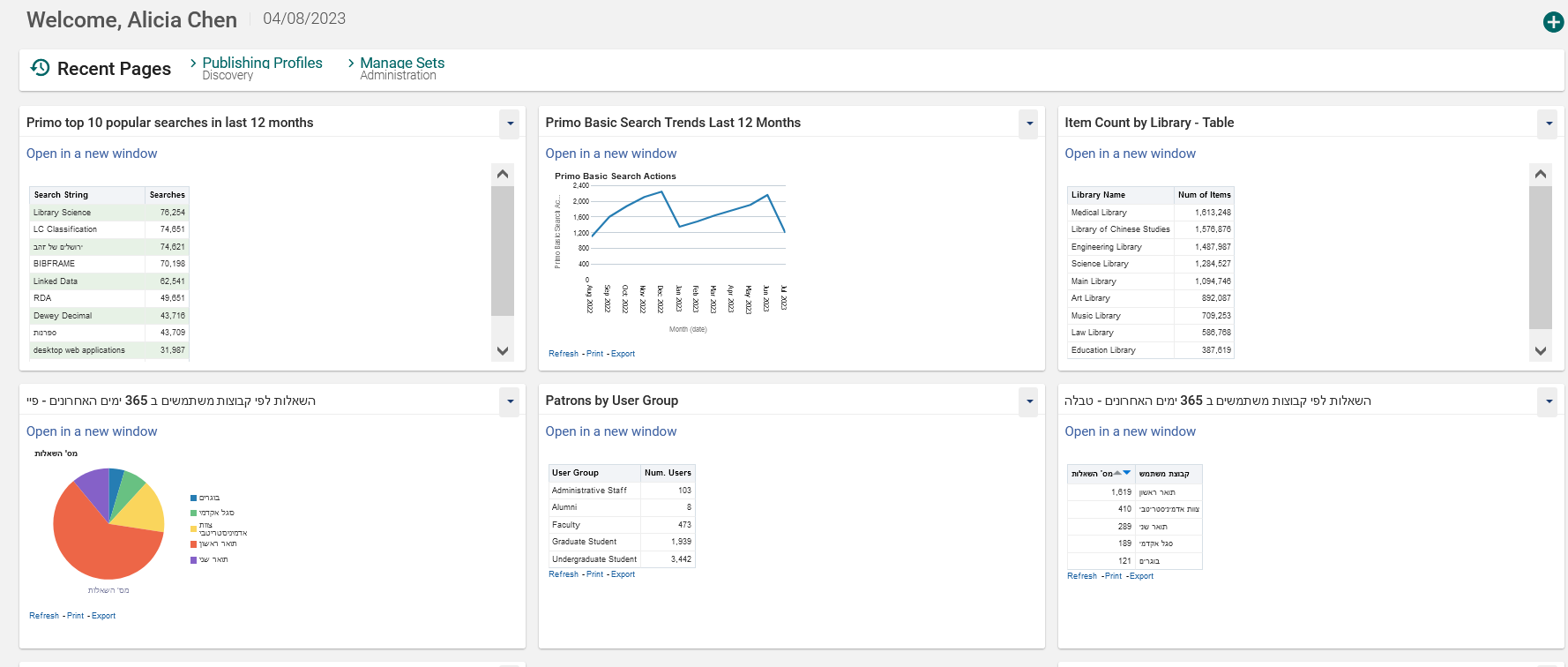 Configuring the DV Workbook to be the Alma homepage
11
Configuring the DV Workbook to be the Alma homepage
Step 1: Add the DV workbook as an object
First select “Analytics > My Analytics > Analytics Objects List”
Then choose “Actions > Add New Alma Analytics Object”
Choose the folder, DV Workbook, and optionally change the display name
Configuring the DV Workbook to be the Alma homepage
12
Configuring the DV Workbook to be the Alma homepage
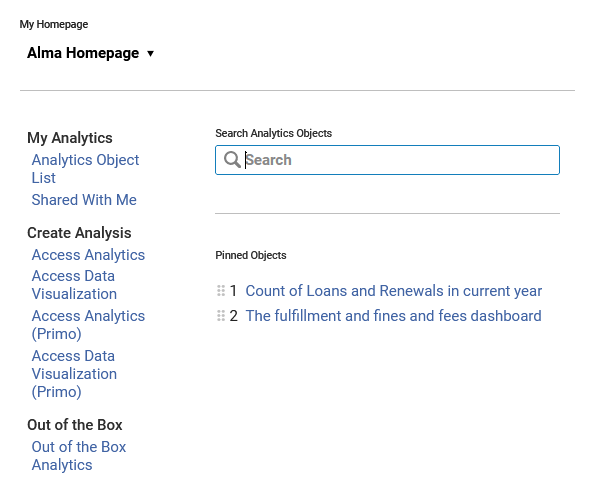 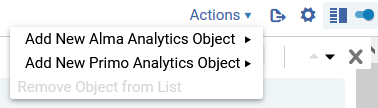 Configuring the DV Workbook to be the Alma homepage
13
Configuring the DV Workbook to be the Alma homepage
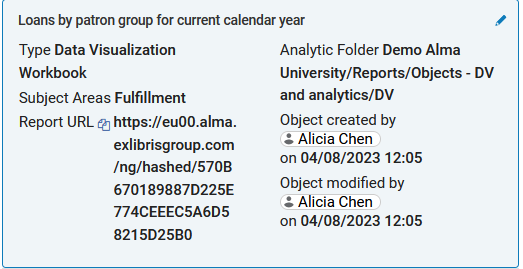 Configuring the DV Workbook to be the Alma homepage
14
Configuring the DV Workbook to be the Alma homepage
Step 2: In the object check the box “Add as dashboard”
You will also note that by default the object type will be “Data Visualization Project” because we chose a project from Data Visualization and not from Analytics.
Configuring the DV Workbook to be the Alma homepage
15
Configuring the DV Workbook to be the Alma homepage
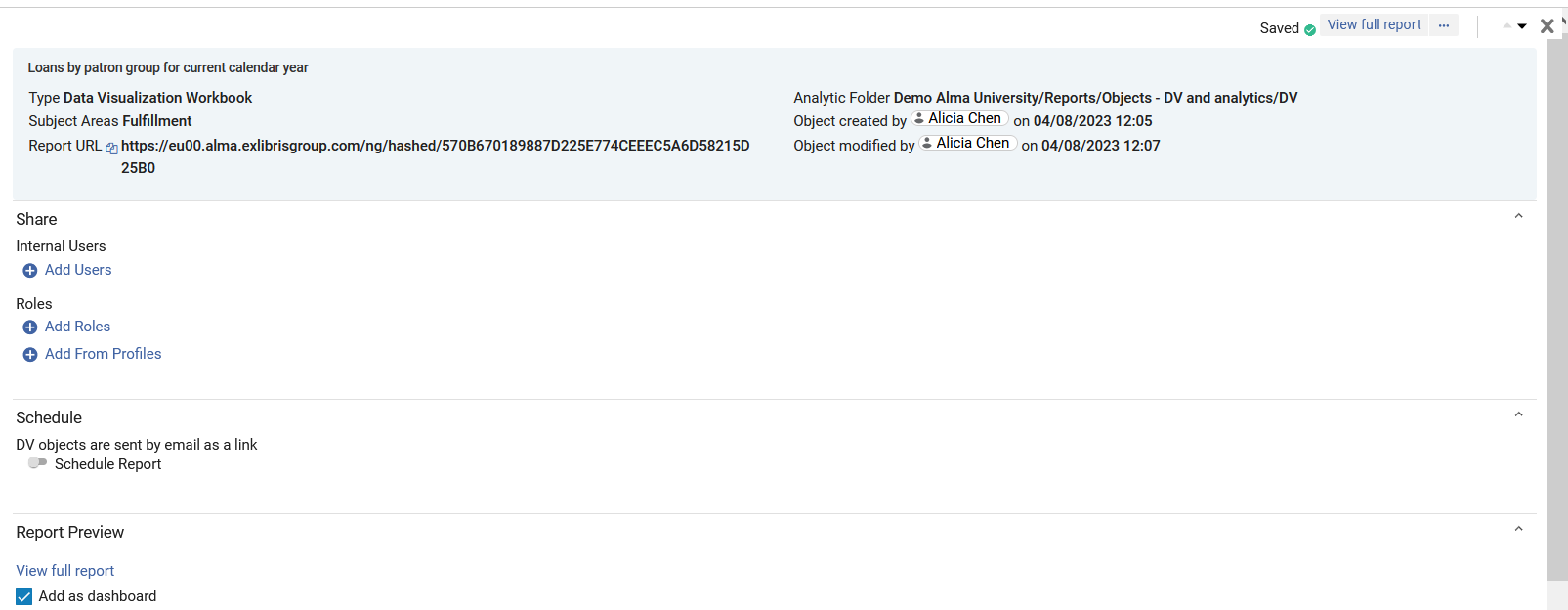 Take note that this is a Data Visualization Workbook
“Add as dashboard” is checked
Configuring the DV Workbook to be the Alma homepage
16
Configuring the DV Workbook to be the Alma homepage
Step 3: Assign the roles for which the user will be able to make the DV Workbook be the Alma homepage
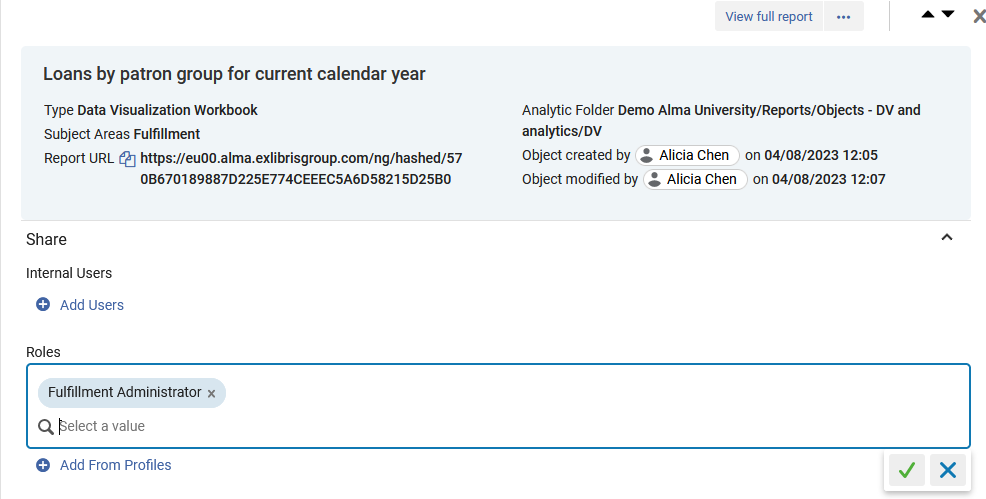 In the “Roles” section we have defined that if a user has role “Fulfillment Administrator” then he or she can make this DV Workbook be the Alma Homepage
Configuring the DV Workbook to be the Alma homepage
17
Configuring the DV Workbook to be the Alma homepage
User Susan Aarons has role “Fulfillment Administrator” and this she can make this DV Workbook be the Alma Homepage
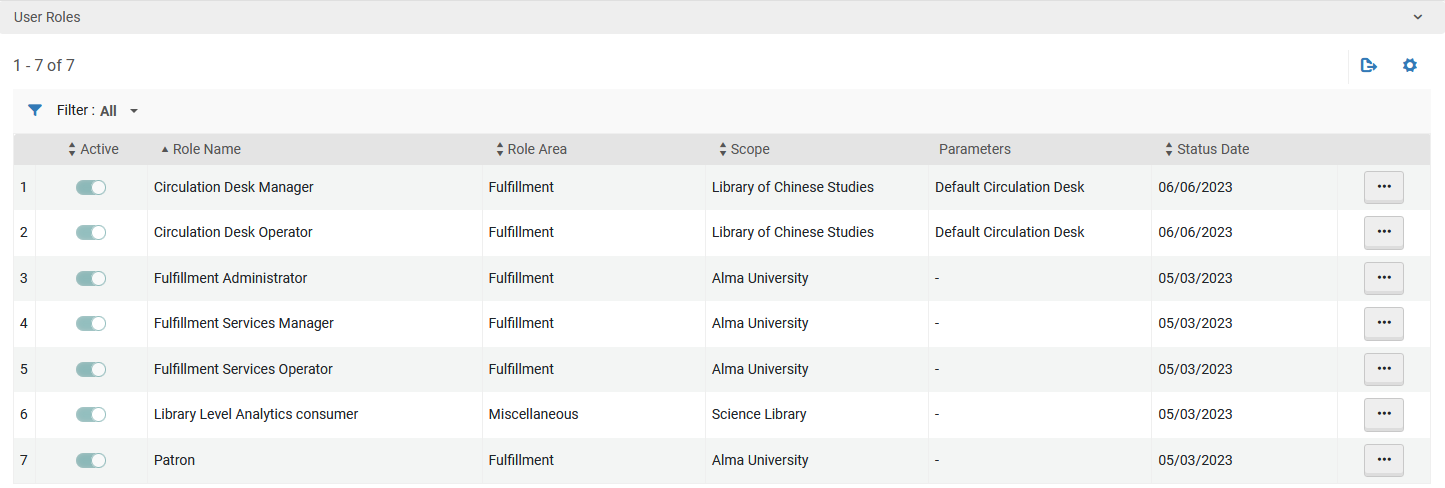 Configuring the DV Workbook to be the Alma homepage
18
Configuring the DV Workbook to be the Alma homepage
Step 4: Click the “Alma” link in the menu on the top left and then select the down arrow next to “Alma Homepage”.  
You will see the Data Visualization objects which have been created and have checked “Add as dashboard”
Choose the desired Data Visualization object
Configuring the DV Workbook to be the Alma homepage
19
Configuring the DV Workbook to be the Alma homepage
Step 4:
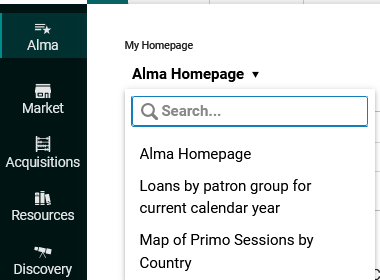 Click here
Select desired DV object.  This is the one we looked at a moment ago.
Leave “Alma Homepage” selected to remain with currently functionality (whereby Analytics widgets can be added to the Alma homepage).
We will select this
Configuring the DV Workbook to be the Alma homepage
20
Configuring the DV Workbook to be the Alma homepage
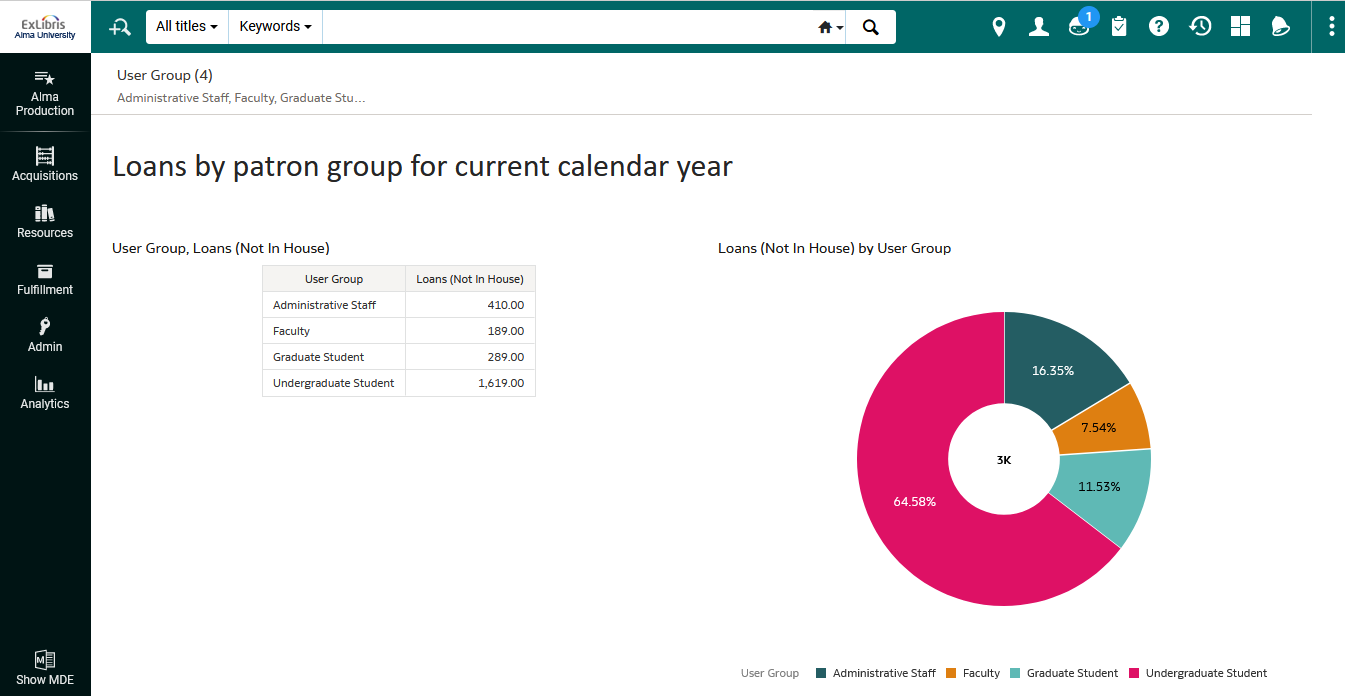 Now the Alma homepage is the DV worksheet
Configuring the DV Workbook to be the Alma homepage
21
Configuring the DV Workbook to be the Alma homepage
At any time, we can click the icon on the top left and return to the Alma homepage
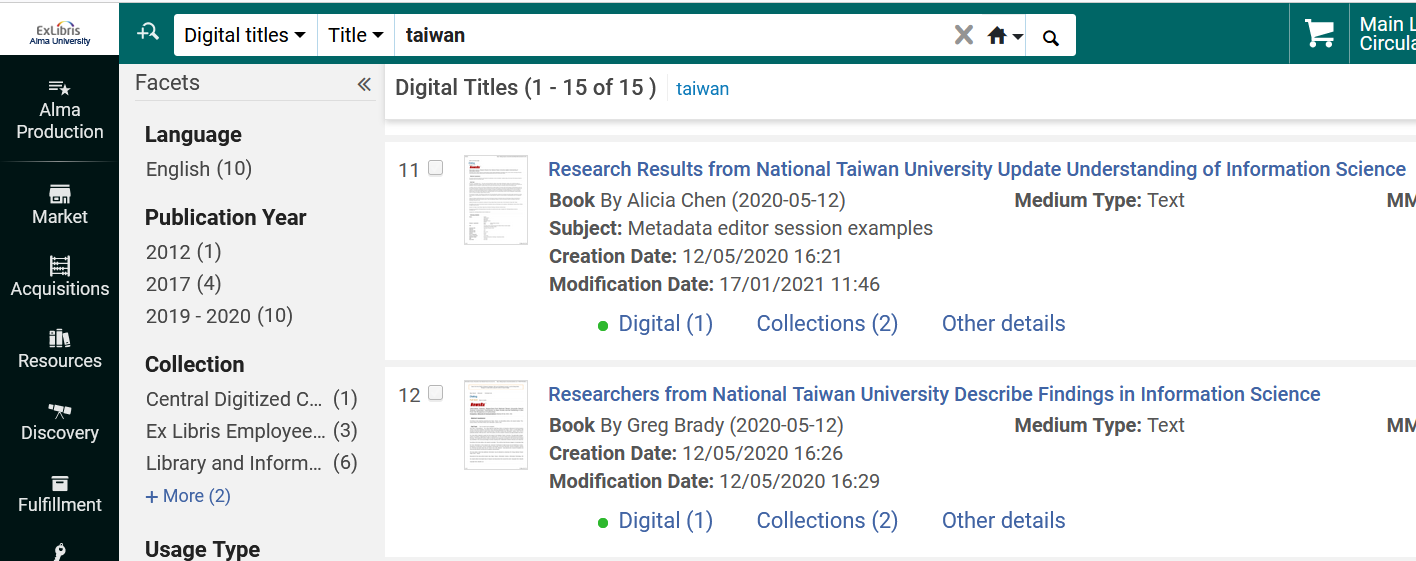 Click here to return to Alma homepage
Configuring the DV Workbook to be the Alma homepage
22
Configuring the DV Workbook to be the Alma homepage
After clicking the icon, the DW workbook appears on the homepage
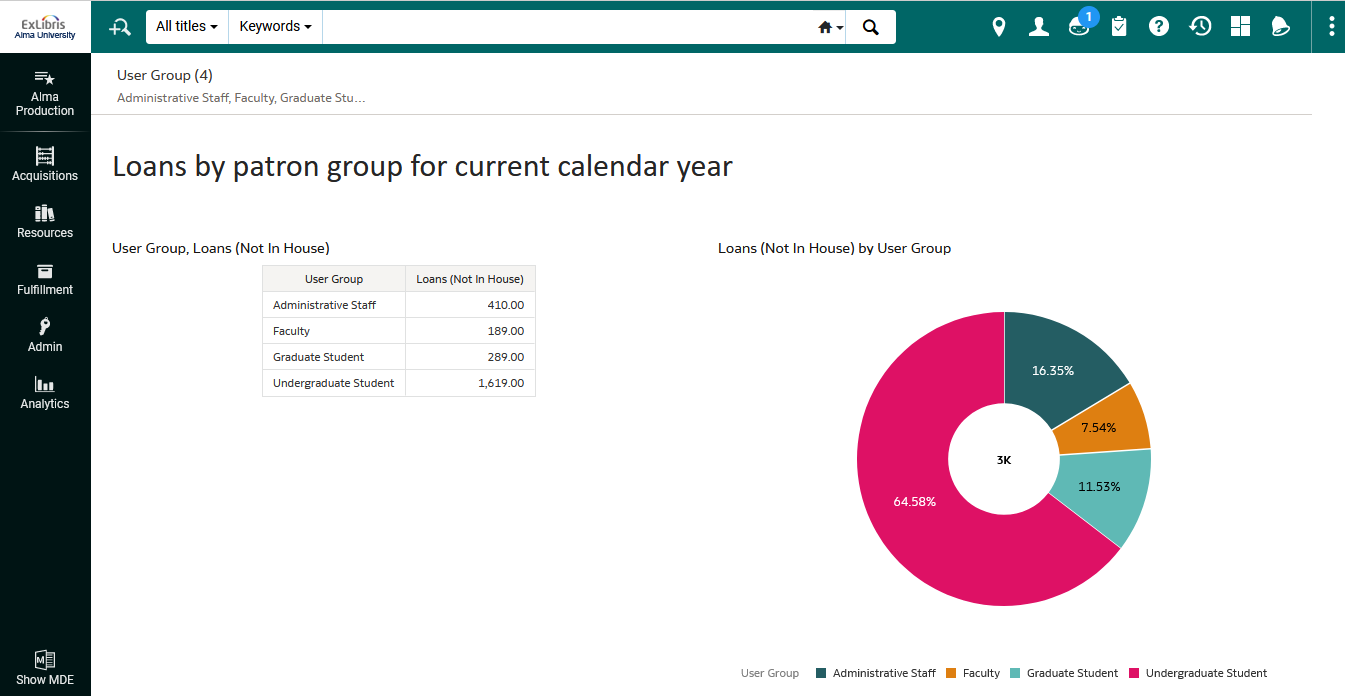 Configuring the DV Workbook to be the Alma homepage
23
Yoel Kortick
Yoel.Kortick@clarivate.com